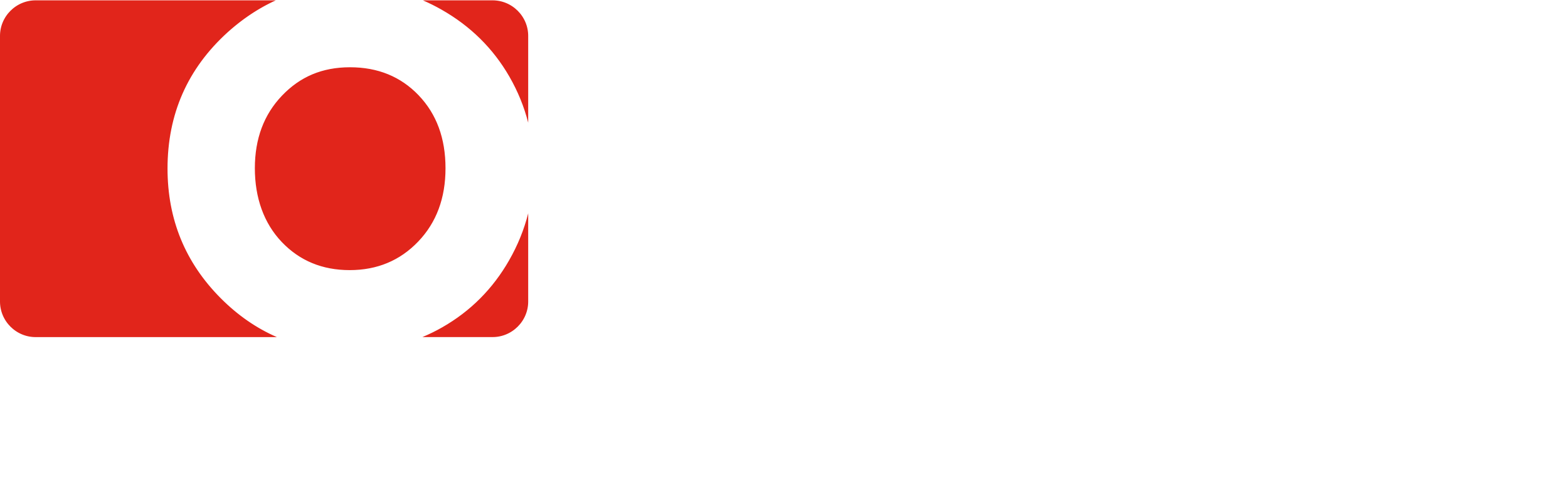 Consumer Insights & Intent Q4 2022
OOH Opportunities
OOH Social Media Engagement
October 4, 2022
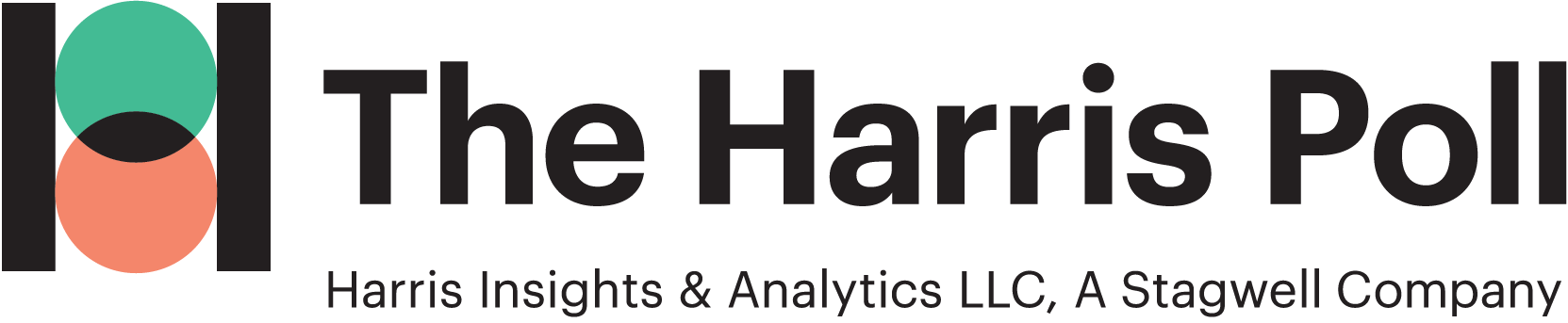 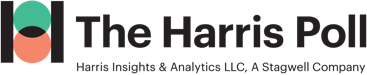 OAAA Q4 CONSUMER TRENDS FOR OOH
TABLE OF CONTENTS & METHODOLOGY
METHODOLOGY
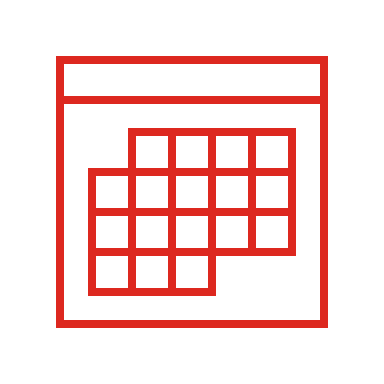 Dates
Survey Length
Method
Audience
September 2 – 6, 2022
10 minutes
Online
1,000 General Public, Adults 18+
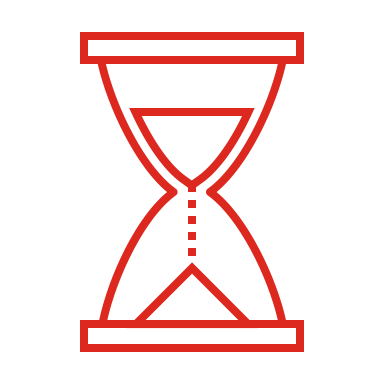 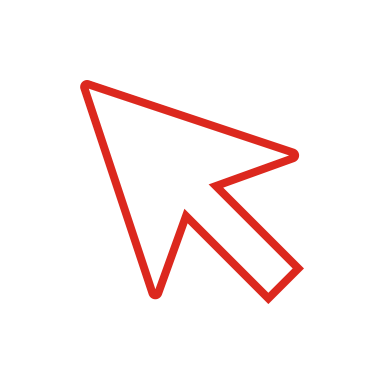 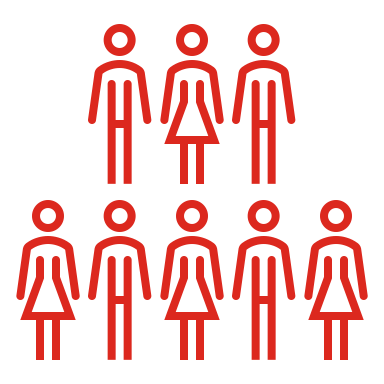 Data is weighted to reflect the U.S. general public across age, gender, race/ethnicity, region, income, household size, and employment.
“OOH Consumer Insights and Opportunities Q4 2022” was sponsored by The Foundation for Outdoor Advertising Research and Education (FOARE), a 501 (c) (3) not for profit, charitable organization
2
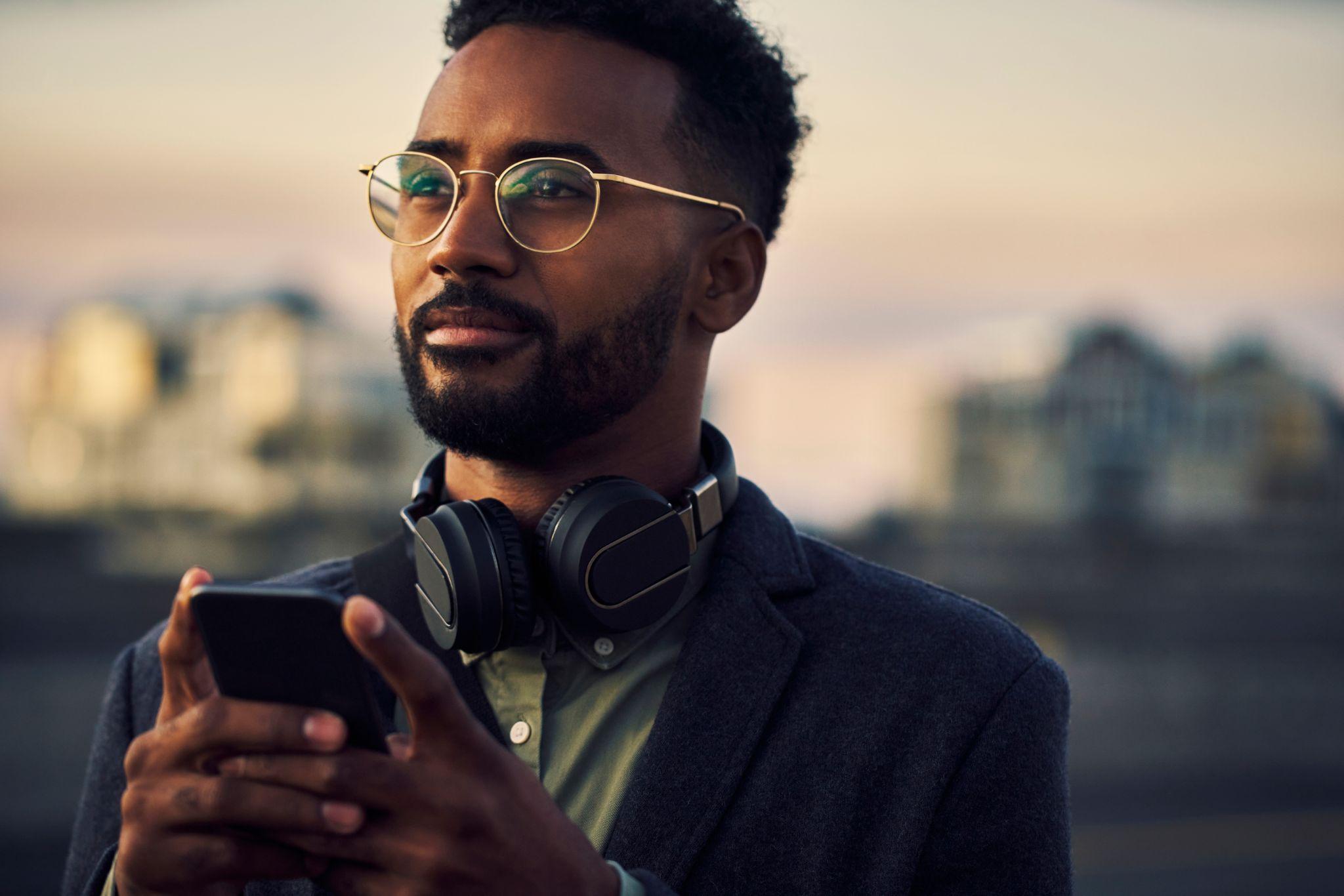 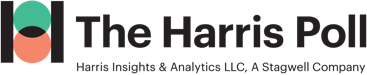 OOH Social Media Engagement
3
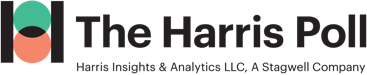 OAAA Q4 CONSUMER TRENDS FOR OOH
Social Media Users Frequently Notice OOH Ads Being Posted on Platforms
How often do you see out of home advertisements reposted on the following social media platforms?  
Among users of each social media platform
BASE: SOCIAL MEDIA USERS (N=BASES VARY)
Q29: How often do you see out-of-home advertisements reposted on the following social media platforms?   By out-of-home, we mean messages on or in billboards, buses, bus stops, subways, airports, outdoor video screens, posters, and other signage.
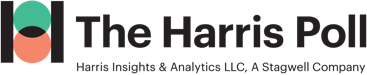 OAAA Q4 CONSUMER TRENDS FOR OOH
Half of Users Engaged With Ads by Visiting the Company’s Website
Have you done any of the following after recently seeing those out of home advertisements posted on social media?
Among users who have engaged with OOH ads
75%
of social media users that recall seeing an OOH ad engaged
33% Gen Z
33% Millennial
24% Millennial
BASE:  SOCIAL MEDIA USERS WHO ENGAGED WITH OOH ADS (N=562)
Q30. Have you done any of the following after recently seeing those out of home advertisements posted on social media?
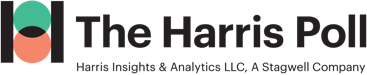 OAAA Q4 CONSUMER TRENDS FOR OOH
Millennials on All Platforms are Highly Likely to Repost OOH Ads
How likely are you to post or re-share out of home advertisements on the following social media platforms?
% Likely, among users of each social media platform
BASE: SOCIAL MEDIA USERS (N=BASES VARY)
Q31: How likely are you to post or re-share out of home advertisements on the following social media platforms?
*Note: Base sizes for Boomers+ is n= <100 for all platforms except Facebook
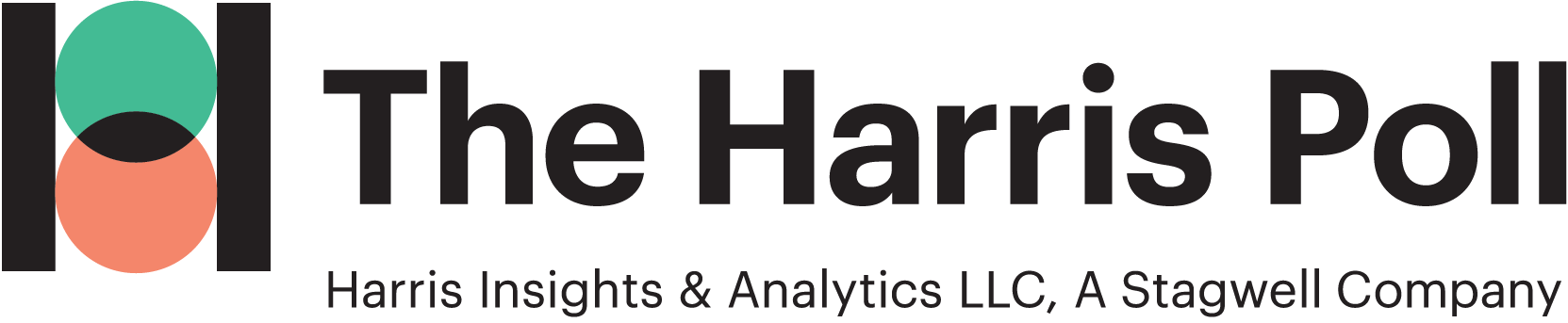 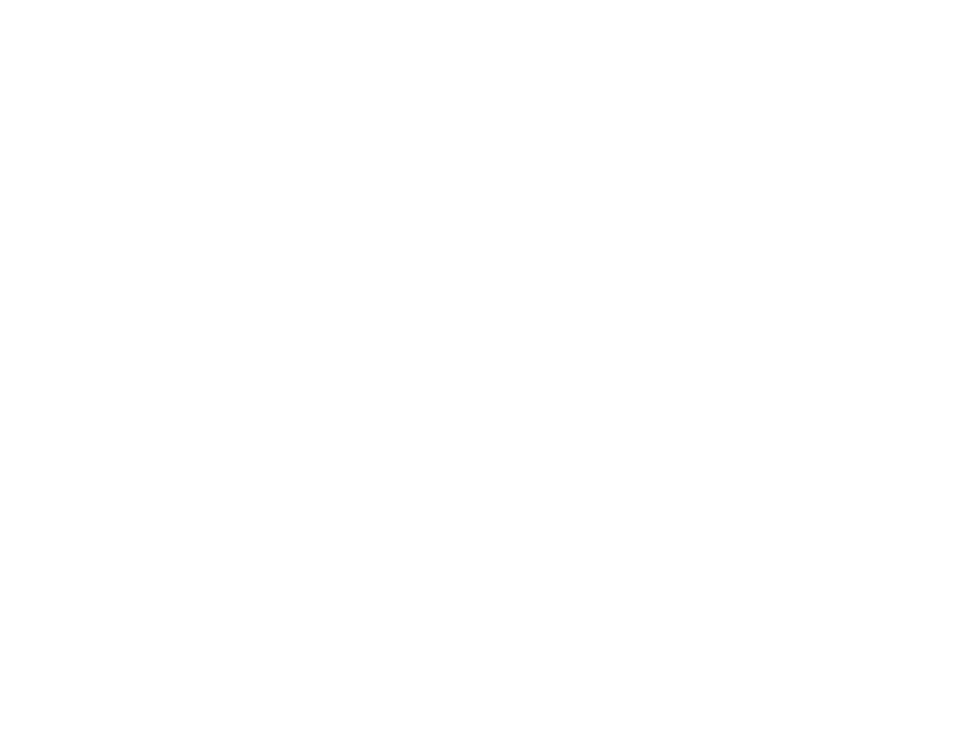 “OOH Consumer Insights and Opportunities Q4 2022” was sponsored by The Foundation for Outdoor Advertising Research and Education (FOARE), a 501 (c) (3) not for profit, charitable organization.